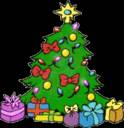 Christmas time
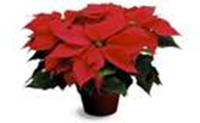 What do you need ?
Do you decorate your  house ?
wreath
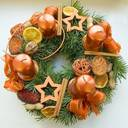 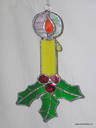 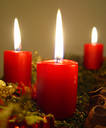 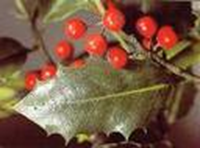 mistletoe
candles
decoration
electric lights
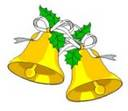 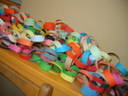 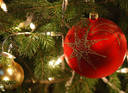 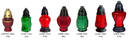 Christmas tree
chain
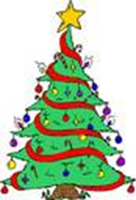 bells
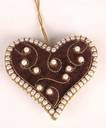 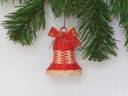 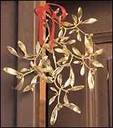 Gold balls
holly
Christmas time
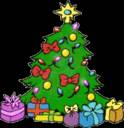 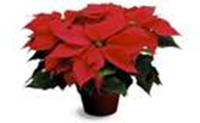 What do you need ?
Do you decorate your  house ?
wreath
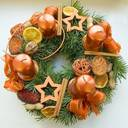 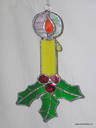 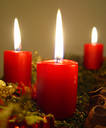 mistletoe
candles
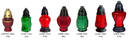 decoration
electric lights
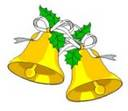 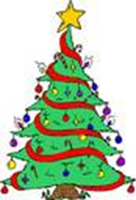 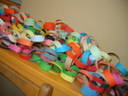 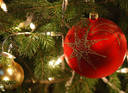 Christmas tree
chain
bells
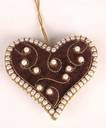 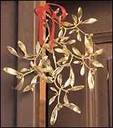 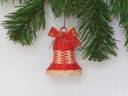 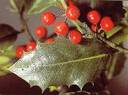 Gold balls
holly
Christmas - Decorate your Christmas tree
What do you put on  (under) ?
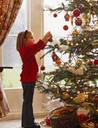 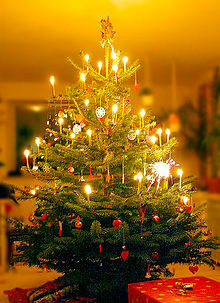 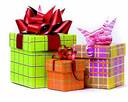 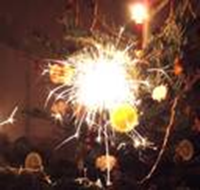 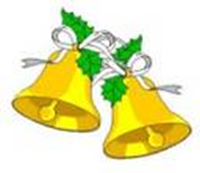 presents
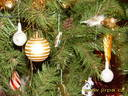 sparkles
bells
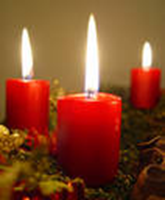 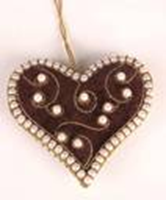 gold balls
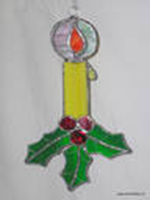 candles
decorations
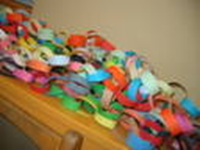 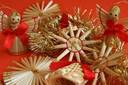 a candle
a Christmas tree
a chain
At Christmas
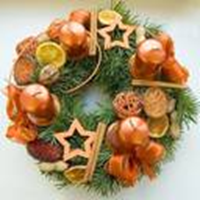 When do you celebrate Christmas ?

What do you decorate ?

When do you open the presents ? 

What do you have for    Christmas dinner ?
We celebrate Christmas on Christmas Eve -  December 24.

We decorate our house (flat) and the Christmas tree.
We open the presents in the afternoon (evening).

We have pea soup,potato salad and roast carp.
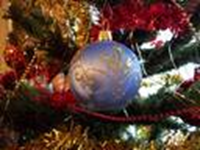 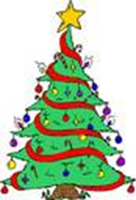 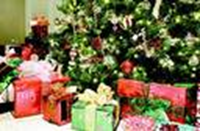 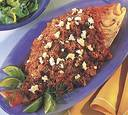 Christmas–what are the other words ?
In Great Britain
In the Czech Republic
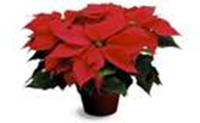 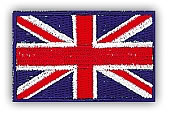 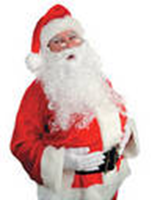 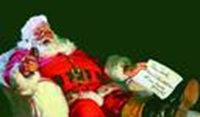 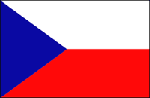 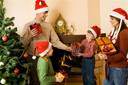 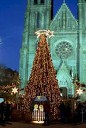 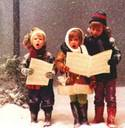 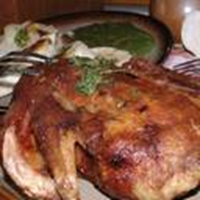 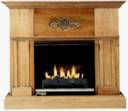 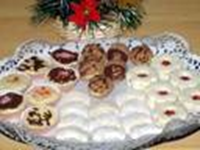 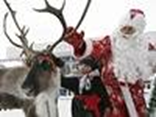 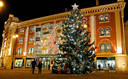 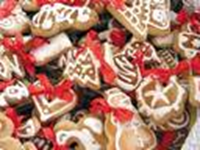 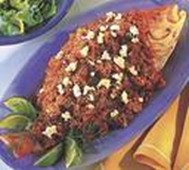 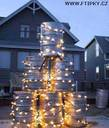 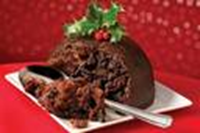 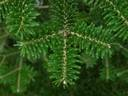 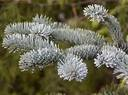 Christmas in the  Czech Republic What are the other words ?
1.
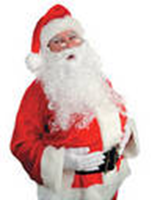 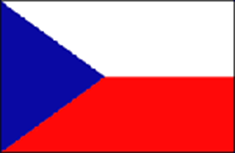 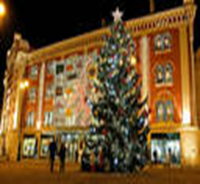 1. Father Christmas
2.
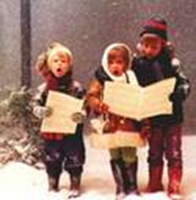 2. singing carols
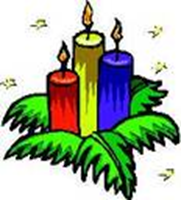 5.
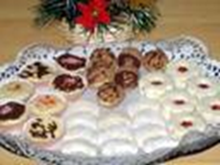 3. roast carp
3.
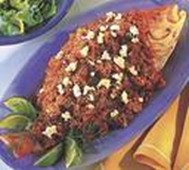 4. twigs
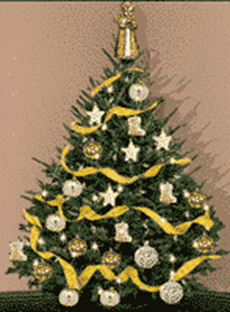 6.
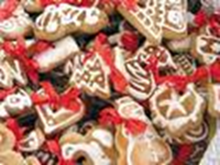 5.cookies
4.
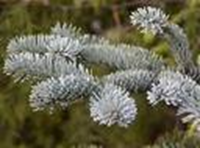 6.gingerbread
Christmas in Great Britain               What  are the other words ?
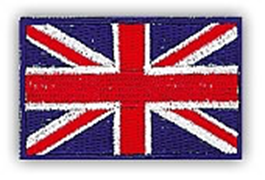 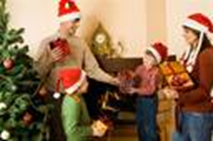 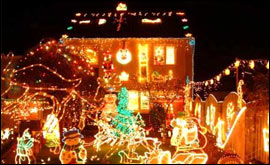 Family
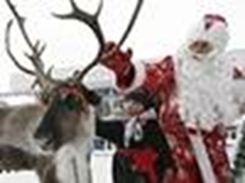 Illuminated house
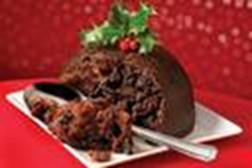 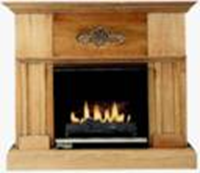 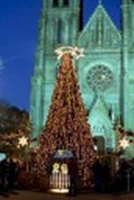 Santa  Claus
Christmas pudding
fireplace
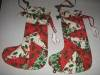 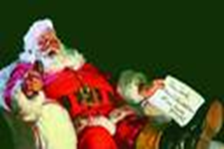 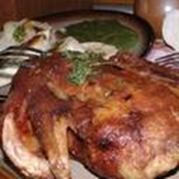 Church
Stokings
Santa´ s  sleigh
Roast turkey
Christmas in Britain
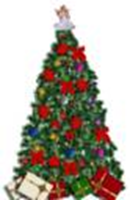 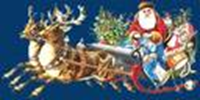 Read and translate – use the dictionary
Christmas is the day when the Christ was born. It is the biggest  festival  of  the  year.  On Christmas Eve (December 24) people decorate Christmas trees by candles, gold balls and a lot of sweets. Stockings are hung up. Children believe they will be filled by Father  Christmas. On Christmas Day (December 25) children open the presents. Christmas dinner consists of roast turkey, roast potatoes and Christmas pudding
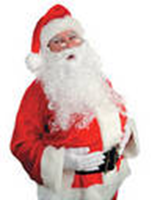 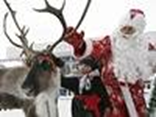 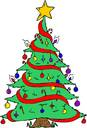 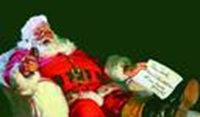 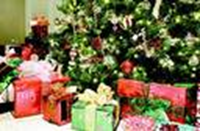 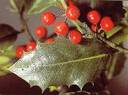 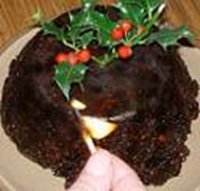 Christmas in Britain
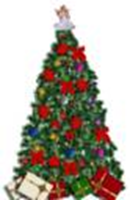 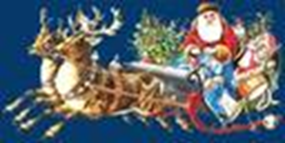 Christmas is the day when the Christ was born. It is the biggest  festival  of  the  year.  On Christmas Eve (December 24) people decorate Christmas trees by candles, gold balls and a lot of sweets. Stockings are hung up. Children believe they will be filled by Father  Christmas. On Christmas Day (December 25) children open the presents. Christmas dinner consists of roast turkey,  roast potatoes and Christmas pudding
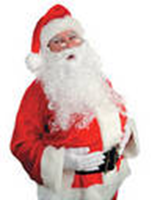 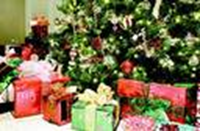 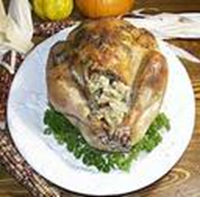 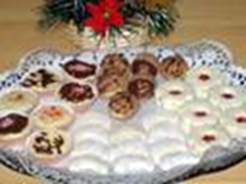 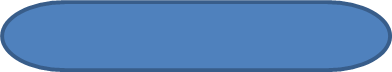 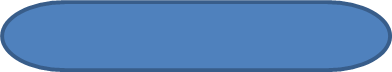 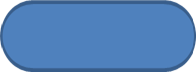 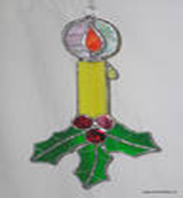 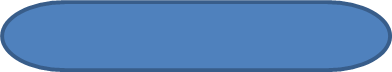 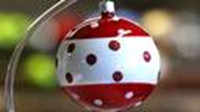 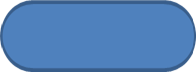 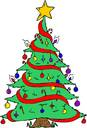 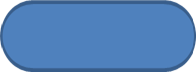 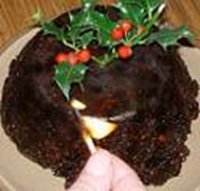 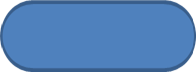 Christmas presents
What do you get at Christmas ?
What do you give at Christmas ?
I give presents to my parents.

I give  a scarf to  my mother.

I give a tie       to my father.

I give  a train    to my brother.

I give   gloves  to my grandpa.
I get  presents from my parents.

I get  a T-shirt   from my mum.

I get  a scooter   from my dad. 

I get   jeans   from my grandma.

I get     a doll    from my sister.
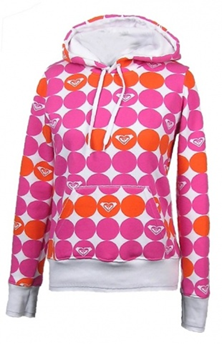 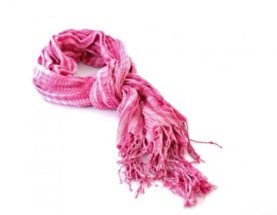 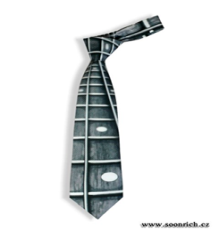 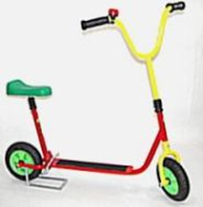 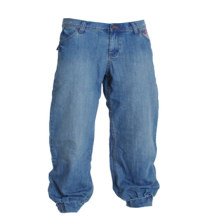 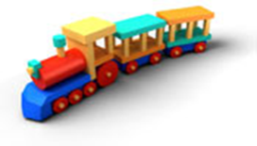 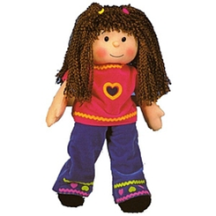 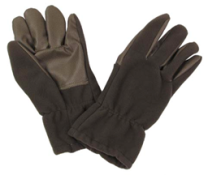 Christmas
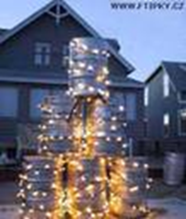 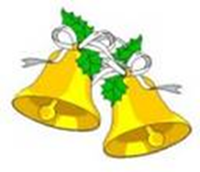 Write a Christmas a card
Sing a Christmas song
24 th December – Christmas Eve
25 th December – Christmas Day
26 th December – Boxing Day

     I wish  you merry  Christmas 

                      and

            a happy   New   Year !
Jingle Bells
     Jingle bells!  Jingle bells!
     Jingle  all the way!
     Oh, what fun
     It is to ride
     In a one- horse open sleigh !
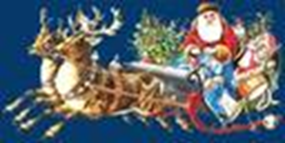 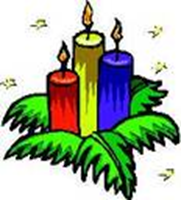